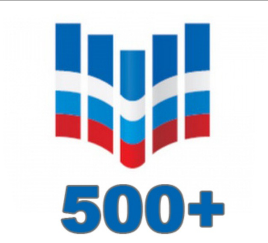 Школа- школе: модель профессионального партнерства
Эффективность партнерства
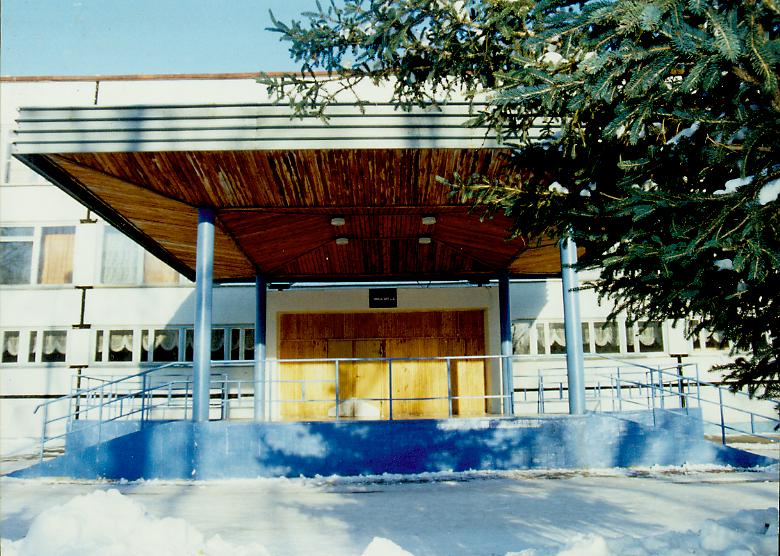 Моисеева Н.Е, заместитель директора по контролю качества образования  МБОУ гимназии №42 г.Пензы, куратор
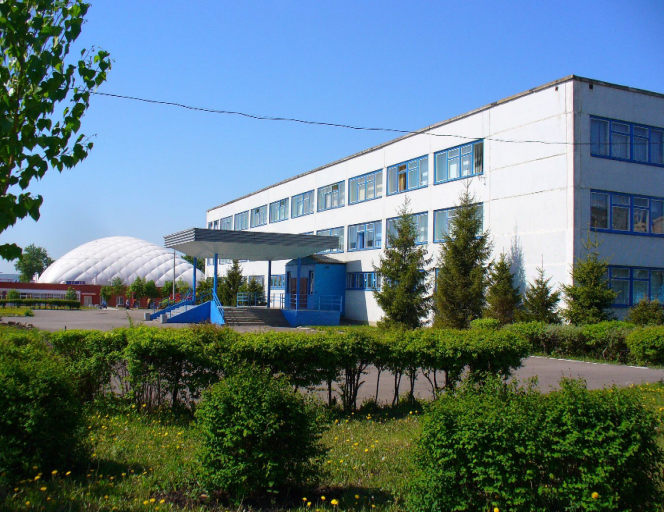 [Speaker Notes: В своем выступлении я буду использовать такую разновидность  дискуссии как методический мост.
Целью методического моста является обмен мнениями или  опытом
Наш методический мост соединит разные школы, разные мнения  по вопросам организации межшкольного партнерства.]
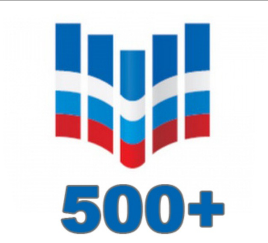 Школа- школе: модель профессионального партнерства
Поддержка и сопровождение  ШНОР рассматривается сегодня как необходимое условие обеспечения равного доступа обучающихся к качественному образованию.
Оглянитесь, посмотрите друг на друга. Каждый обладает навыком, необходимым для работы. Здесь нет начальников и подчиненных — здесь все равны, все важны. Мы все - одна команда!
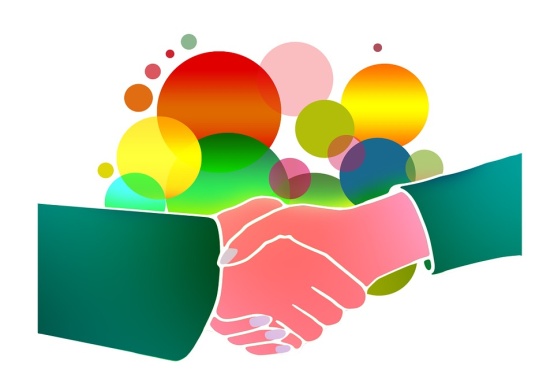 [Speaker Notes: Межшкольное партнерство – форма сотрудничества школ с разным уровнем качества результатов обучения на основе равных прав и обязанностей, направленная на выравнивание возможностей по достижению современного качества общего образования в школах с низкими образовательными результатами.]
Школа- школе: модель профессионального партнерства
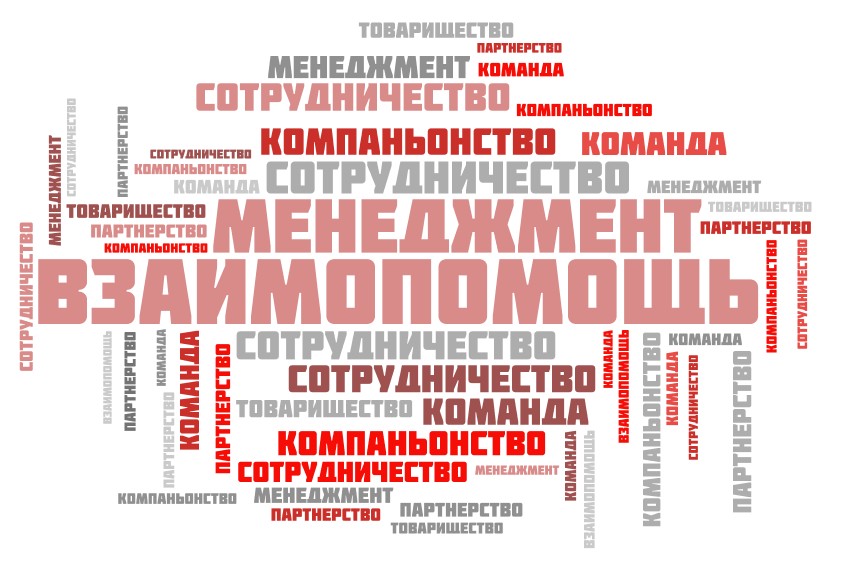 [Speaker Notes: Так что же такое  межшкольное партнерство? Разбираемся с помощью облако слов. Выберите слово, которое (по вашему мнению) самое близкое по своему значению со словом партнерство. Очень быстро объясните свой выбор. Есть другие мнения?]
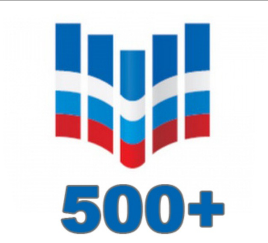 Школа- школе: модель профессионального партнерства
Успешность партнерства определяется тем, насколько установленные отношения партнерства способствовали общим целям улучшения процесса обучения и достижения учащимися образовательных результатов.
Акцент на рисковых профилях помогают добиваться 
успеха в решении проблем.
[Speaker Notes: Успешность партнерства определяется тем, насколько установленные отношения партнерства способствовали общим целям улучшения процесса обучения и достижения учащимися образовательных результатов. 
На успешность влияет  Общее видение целей и значения партнерства.  
2
Разделение ответственности по достижению результатов развития школьников
3
Понимание достоинств и недостатков партнерства обеими сторонами. 
4
Разнообразие ресурсов (люди, время, навыки, финансы, внешняя поддержка). 
5
Система мониторинга эффективности сотрудничества, дающая реальное представление о достигаемых результатах. 


Общее видение целей и значения партнерства. При всем разнообразии складывающихся контекстов партнерства важным является готовность партнеров с энтузиазмом, оптимизмом и творчеством включиться в сотрудничество. Наличие соглашения о партнерстве позволяет стимулировать принятие общего видения целей партнерства. 
 Разделение ответственности по достижению результатов развития школьников. Целью сотрудничества является достижение образовательных результатов, успешное партнерство показывает, как партнеры будут поддерживать, развивать и расширять образовательные результаты учащихся.]
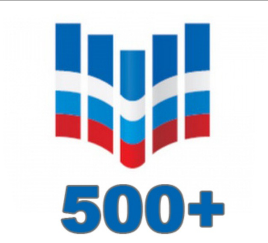 Ключевые позиции взаимодействия
 нашего партнерства
Знакомство с ОО
  Понимание сильных и слабых сторон управленческой команды, оценка готовности коллектива к работе и изменениям 
  Позитивный настрой куратора и школы на сотрудничество 
  Совет в распределении обязанностей в команде
 Совместная работа с документами проекта «500+» федерального и регионального уровня 
 Совместное обсуждение планов, перспектив, механизмов реализации, внутренних и внешних ресурсов 
 Разработка программ и подпрограмм, соблюдение сроков работы
[Speaker Notes: Это очень кратко о межшкольном партнерстве.]
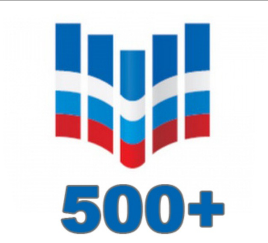 Участие в проекте значимо для  обоих сторон партнерства:

	Большой пласт рекомендательных материалов различного уровня, алгоритмов, мероприятий, который может использовать любая школа.
	Возможность оценить ситуацию в своей ОО, определить возможно слабые места и спланировать мероприятия по предупреждению или ликвидации таких рисков. 
	Знакомство с опытом работы других школ на региональном и федеральном уровнях и применение его (на стадии анализа и целеполагания, планирования, реализации)
	Приобретение опыта командной работы.
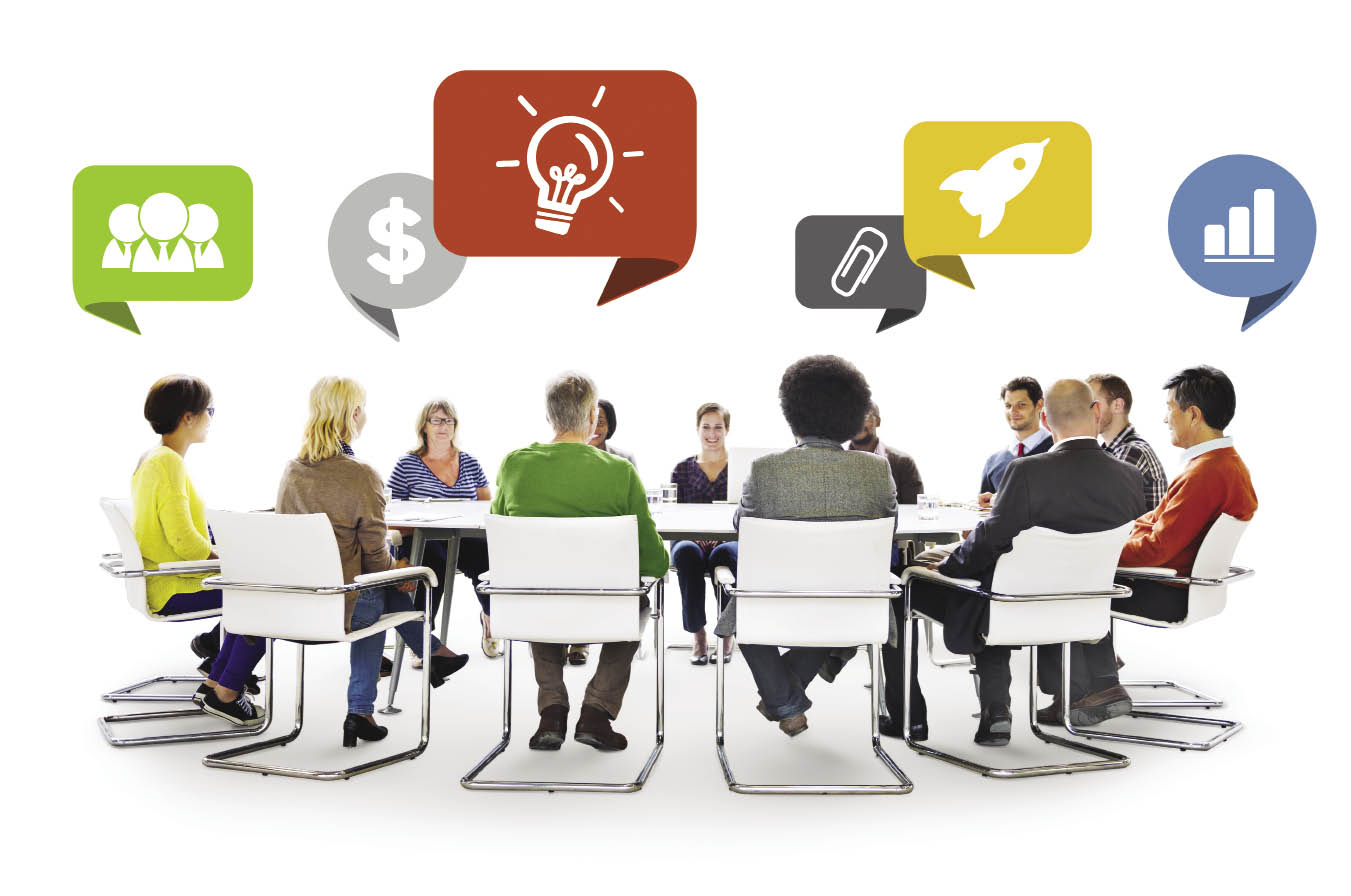 Основные шаги в работе куратора

Виртуальная экскурсия по сайту МБОУ
Методическая и консультативная помощь в составлении отчетных документов.
Совместно с администрацией школы и муниципальным координатором, был проанализирован рисковый профиль школы и проведена верификация рисков, выбраны актуальные направления дорожной карты
Мероприятия МБОУ гимназии №42 г.Пензы с участием  педагогического коллектива МБОУ СОШ №71 г.Пензы:
Педагогический совет «Функциональная грамотность: вызовы и эффективные практики» 28.12.2021
Семинар-практикум «Обновленный ФГОС-2021: вектор движения» 19.01.2022
Методический совет гимназии «Роль методических объединений и проектных групп для развития творческого потенциала педагогов» 1.03.2022
Заседания МО учителей по теме «Профессиональное развитие педагога в современном образовании» 28.03.2022
Стажировочная площадка «Воспитание для всех: традиции и инновации»
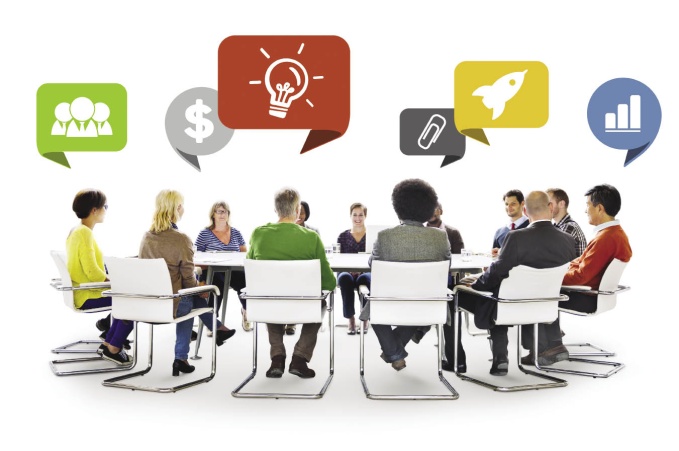 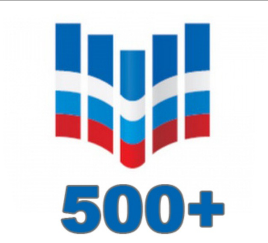 РАБОТА В ПРОЕКТЕ 500+ ПОЗВОЛИЛА ПРИОБРЕСТИ ОПЫТ:
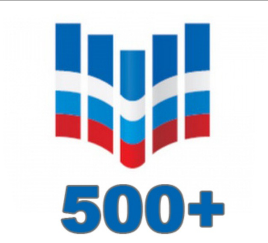 Школа- школе: модель профессионального партнерства
Метод шести шляп — это один из самых действенных приемов по организации мышления, разработанный английским писателем, психологом и специалистом в области творческого мышления Эдвардом де Боно.
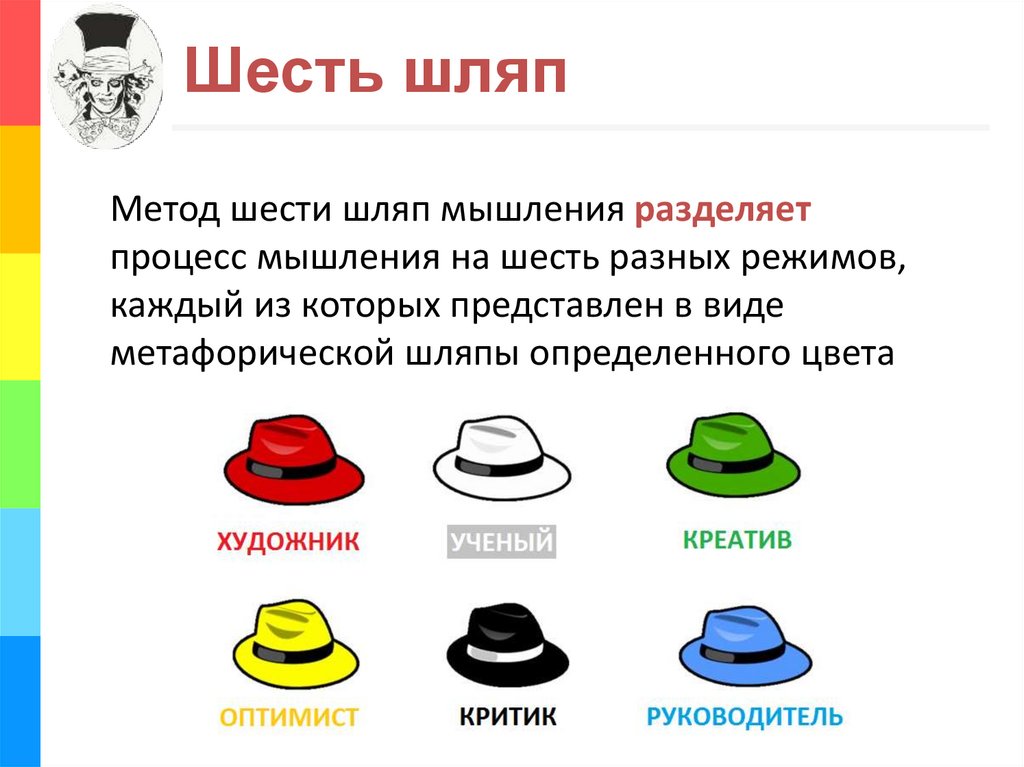 [Speaker Notes: Я не буду рассказывать, что и как мы работали, я хочу пригласить вас к размышлению над этим вопросом  с помощью методики Эдварда де Боно «Шесть шляп мышления» (The Six Thinking Hats) это простой и удобный инструмент, чтобы научиться лучше:
работать с информацией;
находить выгоды и возможности;
использовать интуицию;
критически анализировать проблемы;
генерировать творческие идеи;
организовывать свое мышление.]
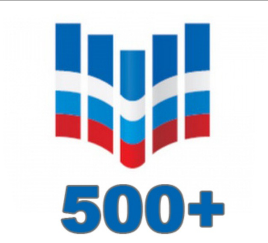 Школа- школе: модель профессионального партнерства
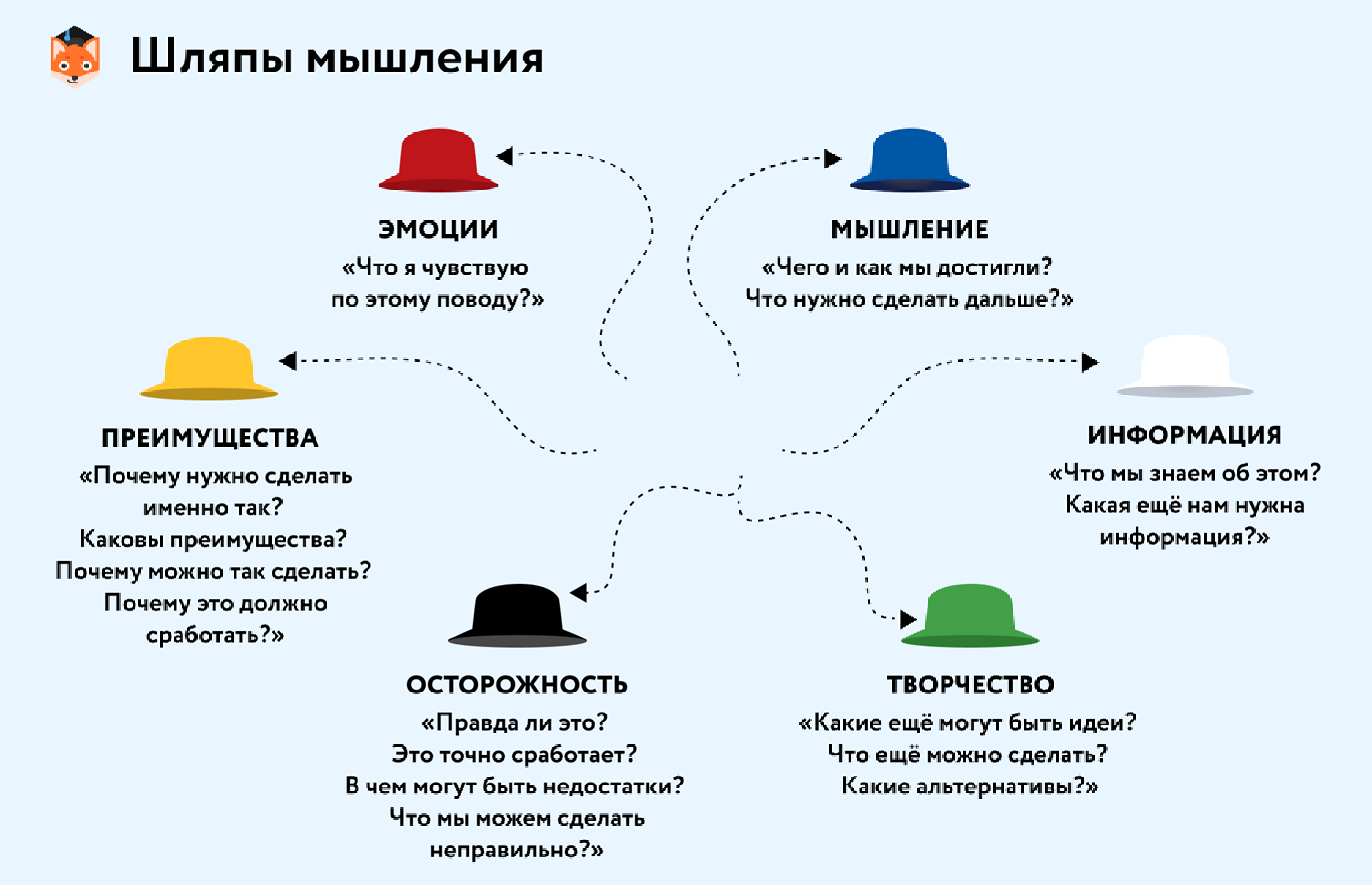 [Speaker Notes: О чем думать и в какой шляпе
Какой способ мышления выбрать, надевая шляпы разных цветов? У каждой шляпы своя роль, мы ее примеряем, чтобы поиграть в ролевую игру.
Белая шляпа – роль ученого. В ней мы собираем, анализируем и обобщаем данные, не оцениваем. Вопросы, которые нас интересуют:
Что мы знаем о межшкольном партнерстве?
Что не знаем?
Что нужно узнать?
Как и где взять необходимую информацию?
Красная шляпа – роль художника, артиста. В ней мы всецело погружаемся в свои переживания, эмоции, ощущения, прислушиваемся к своему сердцу, доверяем. Она иррациональна, чувствительна и спонтанна. Вопросы красной шляпы:
Чего я хочу на самом деле от партнерства?
Что я чувствую, когда приходиться участвовать  в данной работе?
Что говорит моя интуиция? Партнерство даст мне нужный результат или нет
Что для меня важно?
Черная шляпа – роль осторожного, критичного человека. Она предполагает использование логического мышления и анализа. Вот где можно и нужно рассмотреть сложности и недостатки, обнаружить подводные камни, но без страха, провести тщательный анализ предполагаемых проблем. Актуальные для этой роли вопросы:
Чего мне опасаться в партнерстве?
Какие слабые моменты в нашей работе?
Какие трудности ?
Каких ошибок нужно избежать?
Желтая шляпа – роль оптимиста, позитивного и уверенного человека. Надеваем ее и верим в лучшее, в свои силы, видим хорошие перспективы и твердо уверены в благоприятном исходе. Вопросы, важные здесь:
Каким способом достичь результат?
Какие возможности для меня открываются в партнерстве?
Как усовершенствовать нашк модель партнерства.
Какие сильные стороны?
Насколько интересна эта идея для меня?
Зеленая шляпа – роль креативщика, индивидуалиста. Упор делается на поиске новых решений, творческом и нестандартном взгляде на происходящее. Это неординарность и нетипичное поведение. Зеленая шляпа спрашивает:
Какие возникают идеи для совершенствования нашего партнерства?
Что еще можно поменять?
Каким образом сделать еще интереснее?
Синяя шляпа – роль руководителя, человека, управляющего всеми процессами. Шляпа над шляпами. Она обобщает деятельность всех шляп-ролей, организовывает весь процесс, ставит цели, контролирует исполнение, подводит общие итоги и делает выводы. В этой роли мы задаем такие вопросы:
Какие задачи важно решить в первую очередь?
Как распределить обязанности между ШНОР и куратором?
К какому результату мы стремимся?
Какие выводы можно сделать?
Так, шесть шляп де Боно освещают проблему со всех сторон, помогают развить внимательность и многозадачность мышления. Шляпы можно надевать поочередно, в любой удобной последовательности. Или только одну — две на выбор, в зависимости от ситуации. Метод позволяет выбрать шляпу по своему усмотрению. Для полноты картины желательно примерить все шесть, рассматриваемых в этом методе, шляп.]
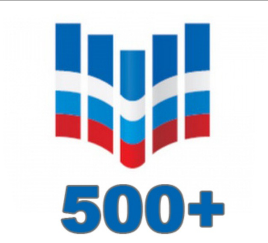 Советы бывалого… 
Как сделать партнерство успешным?
«Мне нравится работать с людьми.  Я верю, что перемены могут прийти только благодаря сотрудничеству».
 Ален де Боттон (писатель)
«В успехе нет ничего магического или загадочного. Успех — это результат ежедневного выполнения простых правильных действий».                                                                  Джим Рон
«Если хочешь подняться, подними кого-нибудь другого». 
 Букер Т. Вашингтон (американский просветитель, писатель)
«Лучшая командная работа - это люди, которые работают 
в унисон с одной целью».
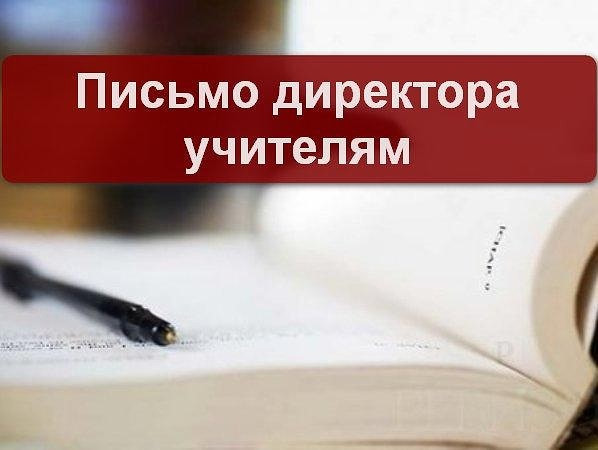 [Speaker Notes: Один директор школы посылал это письмо каждому учителю, которого брал на работу: "Уважаемый учитель! Я пережил концлагерь, мои глаза видели то, чего не должен видеть ни один человек: - как ученые инженеры строят газовые камеры; - как квалифицированные врачи отравляют детей;- как обученные медсёстры убивают младенцев; - как выпускники высших учебных заведений расстреливают и сжигают детей и женщин...Поэтому я не доверяю образованности. Я прошу вас: помогайте ученикам стать людьми. Ваши усилия никогда не должны привести к появлению учёных чудовищ, тренированных психопатов, образованных Эйхманов. Чтение, письмо, арифметика важны только тогда, когда помогают нашим детям стать более ЧЕЛОВЕЧНЫМИ".]
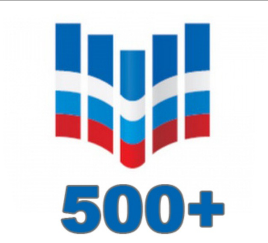 СПАСИБО ЗА ВНИМАНИЕ!